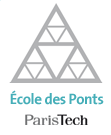 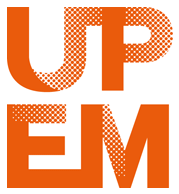 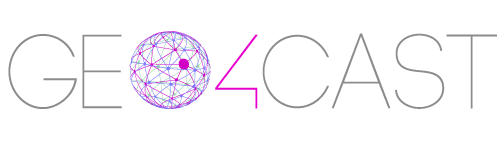 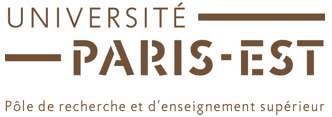 by IT4PME
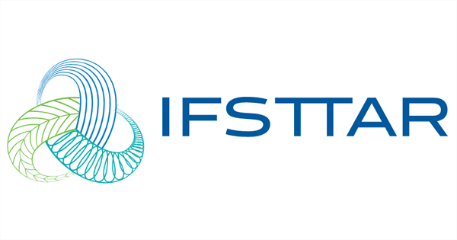 L’utilisation des traces GPS et de Smartphones
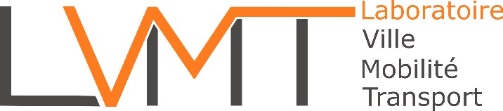 Anniversaire Chaire IDFM

11 Février 2019
De quoi parle-t-on? – données de « tracking » issues d’applications
Les téléphones alimentent beaucoup de bases de données internes et externes au téléphone…
Les applications smartphone peuvent combiner différents signaux
Importance de la notion d’  « événément »
Taux de possession de smartphone chez les 14-69 ans : 83% (CREDOC, 2017)
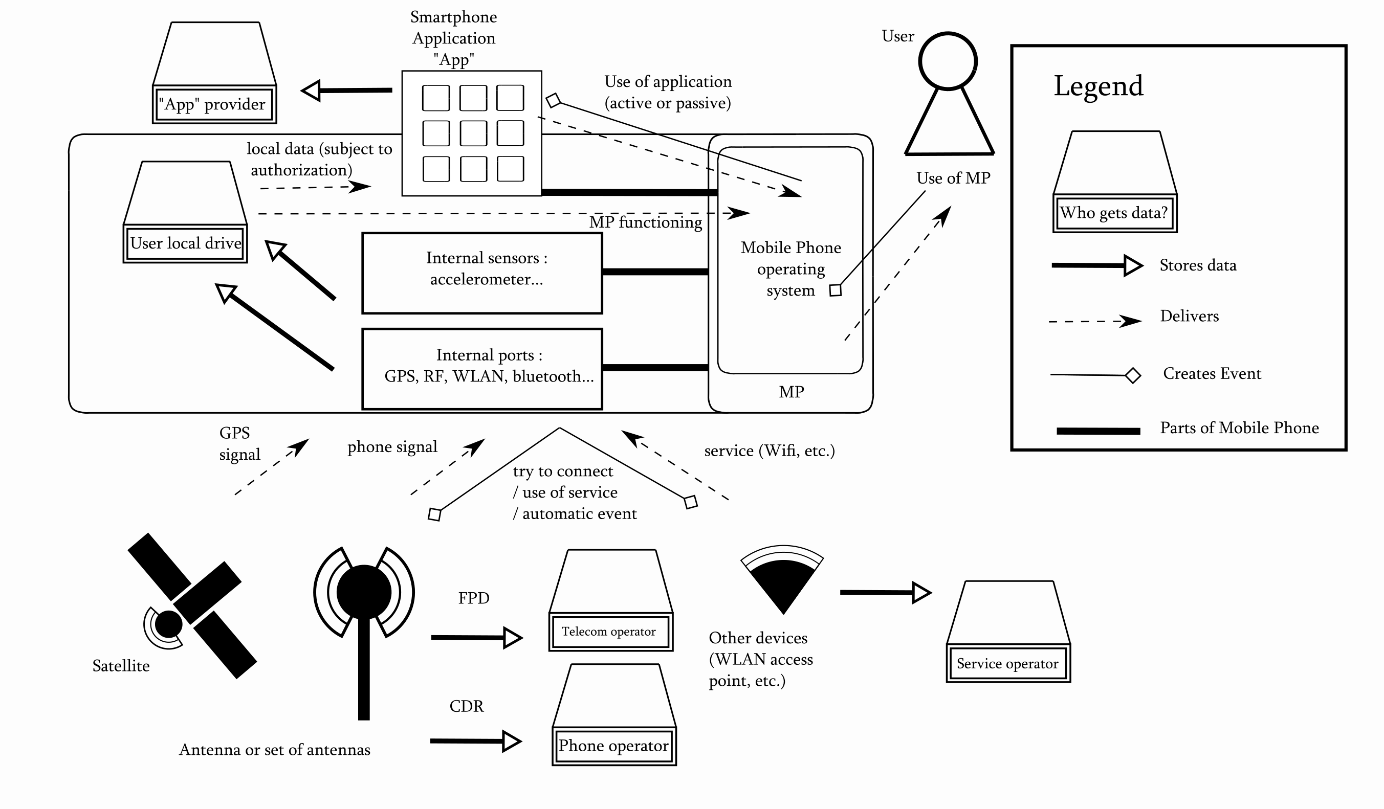 Source : Chrétien et al., 2018
11/02/2019
Anniversaire chaire IDFM 2019
2
De quoi parle-t-on? – « Timeline »
La start up IT4PME (F. Lainée) et l’ENPC (F. Leurent) sont partenaraires au sein d’un projet de recherche « FUI Geolytics »
Cette recherche se place en aval des premiers enrichissements effectués par IT4PME (mode de transport)
3000 téléphones, 1 million de points, 1 mois de données, début 2018
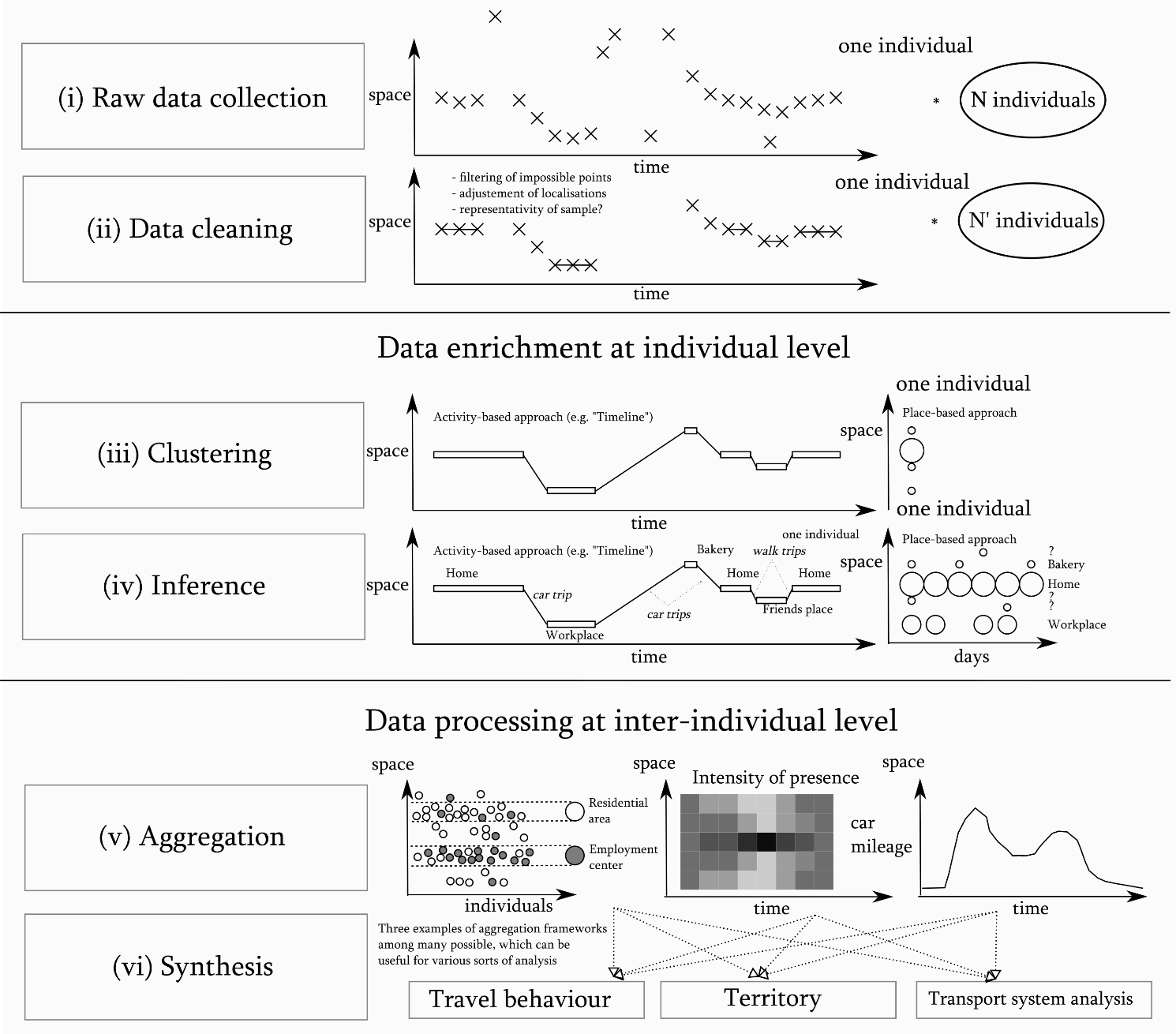 Source : Chrétien et al., 2018
11/02/2019
Anniversaire chaire IDFM 2019
3
Applications des données de téléphonie mobilité
Analyse des comportements de mobilité
Régularité du comportement de voyage
Mobilité des non-résidents
Liens entre mobilité physique, mobilité virtuelle et réseaux sociaux
Analyse territoriale
Présence dans l'espace et le temps
Détection d'objets géographiques: centralités, limites de villes, réseaux de villes 
Inférence des fonctions urbaines
Analyse du système de transport
La caractérisation du trafic des éléments de transport: gares, segments et qualité de service
Caractérisation de la demande par Origine-Destination
Management du système de transport
4
Applications des données de téléphonie mobilité
Attrait et enjeux spécifiques aux données issues d’applications smartphone : 
Combiner précision Wifi GPS Antenne
Données « tous modes »
Longitudinalité de l’information
Question de la masse de données
Ajout d’informations autres que géolocalisation (ex. accéléromètre)
Acceptabilité par le développeur d’application / l’utilisateur
Défis techniques 
Extrait de Chrétien, J., Le Néchet, F., Leurent F., Yin B. (2018). Using mobile phone to observe and understand mobility behaviour, territories and transport usage. In, "Urban mobility and the smartphone, transportation, travel behaviour and public policy" by Aguilera, A. and Boutueil, V. (dir), Elsevier, 224 p. 
(revue de littérature environ 80 articles étudiés)
5
Context
Comparaison des données CDR / d’applications de recherché / d’applications commerciales
11/02/2019
Anniversaire chaire IDFM 2019
6
[Speaker Notes: Challenge: know nothing of population of data
Specificities of privately owned datasets of medium size (not super-large, but not small and controled)]
Données
Données testées:la base “Geolytics”
Issue de 2 applications smartphone :
Application “Geo4cast” (recherche d’itinéraire)
Autre application grand public
Théorie : 
Géolocalisation (ou “évènement”) toutes les 3 minutes
Prend la meilleure source de localisation: wifi>GPS>antenne
Réalité :
Gens éteignent leur téléphone
Téléphones donnent location seulement quand en mouvement
Manque de données en sous-sol
 Moy.: 420 pts/pers, med.: 223 pts/pers (14 pts/jours/pers)
Filtrage : garde individus avec au moins 7 jours dotés de 5 points ou plus  restent ~1900 individus
11/02/2019
Anniversaire chaire IDFM 2019
7
Objectives
Objectifs et plan de travail
11/02/2019
Anniversaire chaire IDFM 2019
8
Données
Base test : caractéristiques
Theorie : 
Géolocalisation toutes les 3 minutes

Réalité :
Gens éteignent leur telephone
Les OS (Apple, Samsung) interagissent différemment avec les applications de tracking
Téléphones donnent location seulement quand en mouvement
Manque de données en sous-sol
…

 Moyenne de la base “brute”: 420 pts/pers, med.: 223 pts/pers
	     (14 pts/jours/pers)
11/02/2019
Anniversaire chaire IDFM 2019
9
Data
Données de comparaison
11/02/2019
Anniversaire chaire IDFM 2019
10
Etape 1
Inférence du lieu d’habitation et du lieu de travail
11/02/2019
Anniversaire chaire IDFM 2019
11
[Speaker Notes: Ajuster cette section à ce qui a été vu depuis Tartu (verifier compatibilité avec fichier .odt)]
Home and work inference: data treatment
Inferring individual “clusters”
Districts and “rings” in the Parisian Metropolitan Area
Points enriched with district information and other stable information
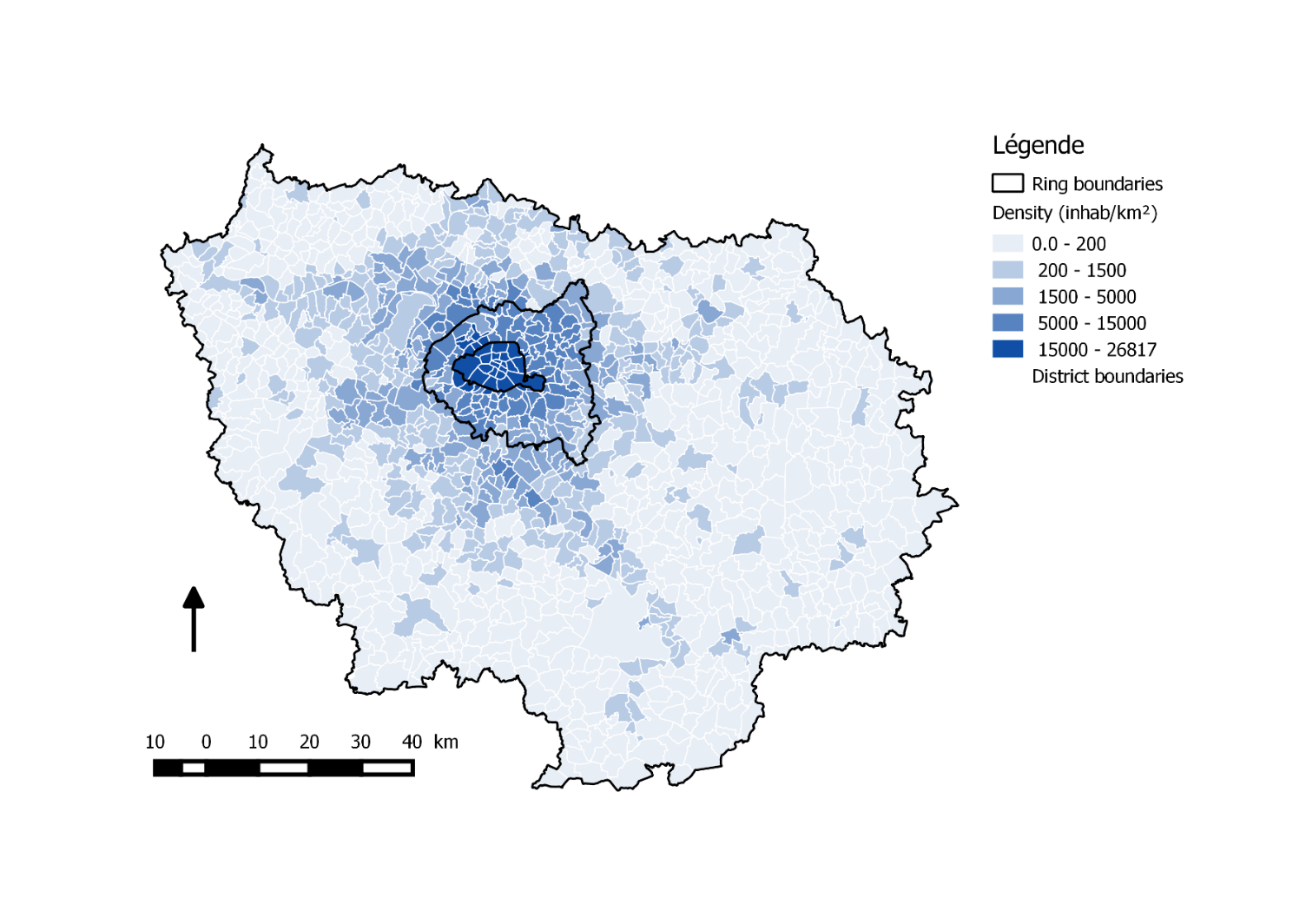 Aggregate successive points in same district
For each individual: - list of districts where has been
- moments when has been there
~1200 districts
Average area of a district: 9.4 km²
11/02/2019
Anniversaire chaire IDFM 2019
12
[Speaker Notes: Approach by district instead of having a first step of clustering, used a “cell” approach
Do and Gatica-Perez (2014)]
Home and work inference: data treatment
Inférer des “clusters” individuels
Agrégation des points successifs dans la même commune
Bases avec pour chaque individu- liste des communes où s’est trouvé
- moments où s’y est trouvé
Points enrichis du code de la commune où se trouve
Résultat : « emploi du temps » de l’individu
Exemple de deux emplois du temps d’individus distincts
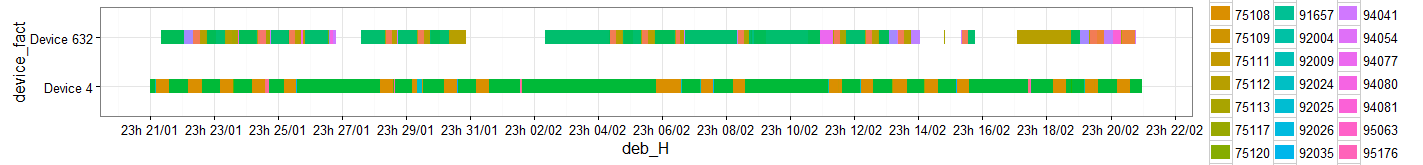 Couleur différente = commune différente

 Jeu : à quelle couleur correspond le domicile ? Le lieu de travail ?
11/02/2019
Anniversaire chaire IDFM 2019
13
[Speaker Notes: Approach by district instead of having a first step of clustering, used a “cell” approach
Do and Gatica-Perez (2014)]
Home and work inference: data treatment
Etiqueter les clusters : algorithme
For each individual: - list of districts where has been
- moments when has been there
Night = 9PM-9AM
Office hours = 8AM-8PM, Monday-friday
Infer: district where most present at night
Infer: district where most present on office hours
Districts candidate for residence of individual
Districts candidate for workplace of individual
Filtering: Must have been present >= X% of days
Filtering: present >= Y% of days and Z hours per day present
X = 40%
Y = 40% Z = 4h
Places of residence
Workplaces
Inspired from:
Kung et al. (2014), Alexander et al. (2015), Çolak et al. (2015), Picornell et al.  (2015), Toole et al. (2015), Phithakkitnukoon et al. (2017)
Filtering: exclude individuals where resid=wk
“Clusters”
11/02/2019
Anniversaire chaire IDFM 2019
14
[Speaker Notes: Remplacer par un truc plus simple ?]
Home and work inference: Results
Les stocks de lieu de residence sont approximativement retrouvés, pas pour les lieux emplois
French Census (2012)
People working outside district of residence
Geolytics(n = 506 devices)
Cluster filtering: x=40%, y=40%
11/02/2019
Anniversaire chaire IDFM 2019
15
Home and work inference: Results
Répartition des origines destination laisse à désirer
French Census (2012)
Geolytics(n = 506 devices)
Cluster filtering: x=40%, y=40%
People working outside district of residence
Représentativité des OD laisse à désirer
On étudie les indicateurs OD par OD
11/02/2019
Anniversaire chaire IDFM 2019
16
Etape 2
Inférer les déplacements
11/02/2019
Anniversaire chaire IDFM 2019
17
Workflow
Method
infer
infer
Points
merge
Individual clusters(home and work, district level)
Trips
Calibrer l’algorithme des déplacements sur le domicile-travail
11/02/2019
Anniversaire chaire IDFM 2019
18
Déplacements étiquetés(domicile, travail, autre)
Trip inference: Data treatment
Inférer les déplacements: algorithme à deux paramètres
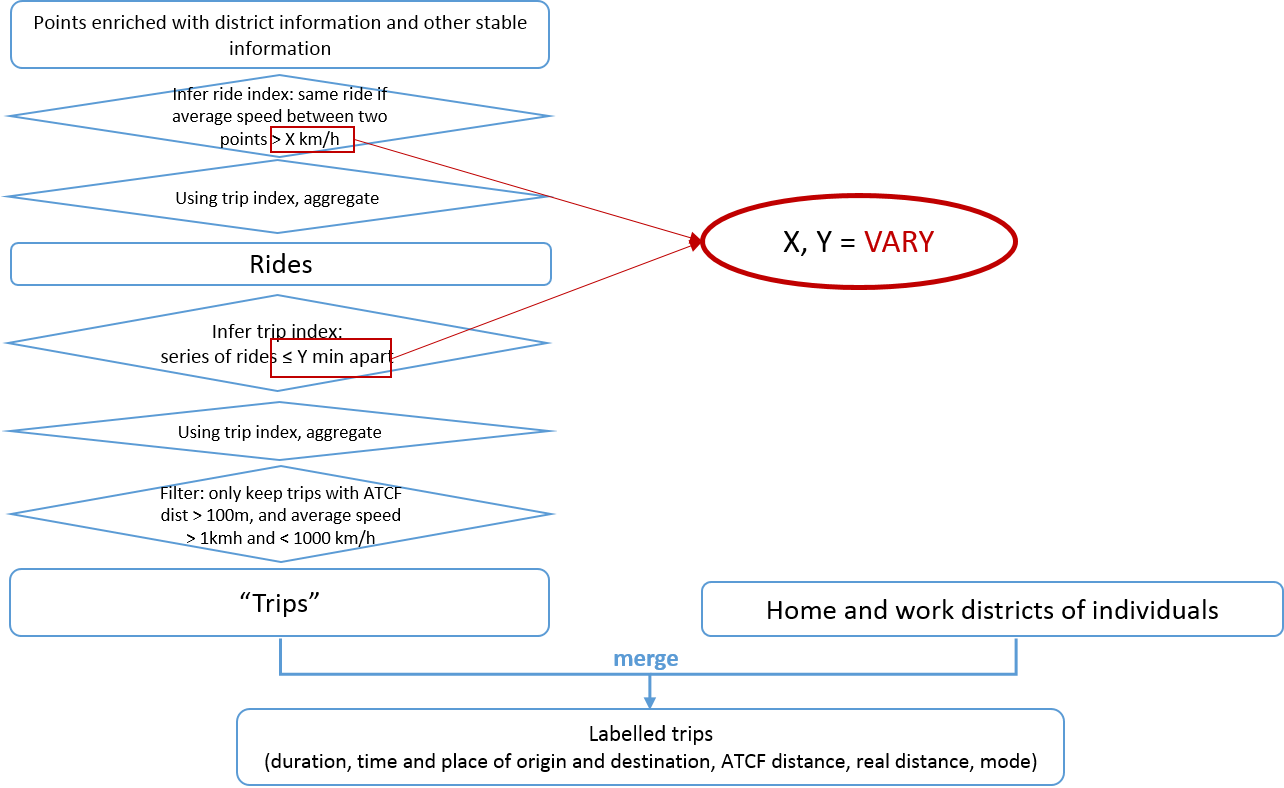 X : vitesse entre deux points
Y : temps immobile entre deux trajets
Exclure déplacements dont : 
- Durée >12h
- Durée <1 min
- portée/durée <1 km/h
- Portée/durée >1000 km/h
- Distance <100m
11/02/2019
Anniversaire chaire IDFM 2019
19
Commute inference: validation and selection
Calibration des paramètres (méthode)
Indicator with most variability: time 15%-150% (whereas distance: 0%-10%)
Example: Calculate time (by OD), norm L2
11/02/2019
Anniversaire chaire IDFM 2019
20
Etape 3
Comparaison avec l’Enquête Globale de Transport
11/02/2019
Anniversaire chaire IDFM 2019
21
Comparaison des temps de trajets par OD(minutes)(H->W only)
Results
EGT 2010
Geolytics
Trip-based algorithm
Comparaison des distances de trajets(km)(H->W only)
11/02/2019
Anniversaire chaire IDFM 2019
22
Results
Comparaison des parts modales (%)(H->W only)
%train (pas métro!) parmi les modes identifié
EGT 2010
Geolytics
Trip-based algorithm
EGT 2010
Geolytics
%voiture (idem)
Trip-based algorithm
11/02/2019
Anniversaire chaire IDFM 2019
Etape 4
Application à des variables indisponibles dans les EMD
11/02/2019
Anniversaire chaire IDFM 2019
24
[Speaker Notes: À ajuster ce qui a été fait depuis Tartu]
Les loisirs
Rares données sur les activités de loisirs “courtes”
Une demande d’information sur les loisirs :
Une part croissante de notre mobilité y est liée
Compréhension nécessaire aux “Activity-based models”

Limites de « l’offre » :
Etudes de mobilité portent sur les « grands » loisirs (tourisme, séjours)
Rareté des études sur la mobilité quotidienne non contrainte

Difficultés à étudier les loisirs hors tourisme avec les EMD :
Fréquence hebdomadaire ou mensuelle
Hétérogénéité inter et intra-individuelle des activités
11/02/2019
Anniversaire chaire IDFM 2019
25
[Speaker Notes: Small loss of data between location-based and trip-based  gain insight by comparison to CDREnough people for whom identify large regularity that we could actually see patterns]
Les loisirs
Focus sur activités du soir à l’extérieur (ASE)
Loisirs = ASE = activités :
Où les gens sont arrivés entre 19h et 22h
Où ils sont restés entre 30 minutes et 4h30
Filtrage 
Individus dont la commune de résidence a été identifiée en Île-de-France

 ~1200 individus
Comparaison avec EGT 2010, individus entre 12 et 69 ans

Part de la population ayant fait un ASE en semaine :
EGT 2010 : 8% 
Géolytics : 9,5%
11/02/2019
Anniversaire chaire IDFM 2019
26
Les loisirs
Récurrence des lieux de LSE dans le temps
Les gens sont plus aventureux quand ils ne travaillent pas le lendemain
Uniquement individus ayant réalisé au moins 2 ASE dans le mois
11/02/2019
Anniversaire chaire IDFM 2019
27
[Speaker Notes: Small loss of data between location-based and trip-based  gain insight by comparison to CDREnough people for whom identify large regularity that we could actually see patterns]
Excursions le weekend
Loisirs de semaine et excursions le weekend -> Cumul ou compensation ?
Hypothèse sens commun : 
« on n’a que 24h/ jours et 7 jours / semaine » -> compensation

Hypothèse Bourdieu et littérature sur la consommation de loisirs :
« plus on fait de loisirs, plus on fait de loisirs » -> cumul
11/02/2019
Anniversaire chaire IDFM 2019
28
[Speaker Notes: Small loss of data between location-based and trip-based  gain insight by comparison to CDREnough people for whom identify large regularity that we could actually see patterns]
Excursions du weekend
Identifier des “excursions” le weekend
Gens sont en « excursion » si ils ont été absent de leur département de résidence de minuit à 9h du matin la nuit du samedi au dimanche (hors trou dans les données)

Filtres : idem que pour ASE
Vacances scolaires
60 % des individus n’ont fait aucune excursion dans le mois
11/02/2019
Anniversaire chaire IDFM 2019
29
Excursions le weekend
Forte correlation entre ASE en semaine et excursions
p = 2E-05
11/02/2019
Anniversaire chaire IDFM 2019
30
Résultats
Variabilité des trajets domicile-travail
Trajets domicile-travail au niveau communal avec au moins 10 individus concernés
11/02/2019
Anniversaire chaire IDFM 2019
31
Focus sur 7 smartphones effectuant la liaison Versailles > Paris : variabilité des trajets domicile-travail
11/02/2019
Anniversaire chaire IDFM 2019
32
Focus sur 2 smartphone effectuant cette même liaison… selon le mode!
11/02/2019
Anniversaire chaire IDFM 2019
33
Diversité des trajets « retour »
11/02/2019
Anniversaire chaire IDFM 2019
34
Identification de chaînes de déplacement plus complexes
11/02/2019
Anniversaire chaire IDFM 2019
35
Conclusion / discussion : des données qui sont…
Sont sémantiquement « pauvres » (pas d’information sur les utilisateurs)
Sont produites selon des processus non orientés vers l’analyse de la mobilité
Besoin d’inférer le mode de transport (certains points dur par exemple bus vs voiture?)
Besoin d’inférer lieu de résidence et lieu d’emploi, moins facilement les autres motifs d’activité
Inférer les caractéristiques individuelles est un enjeu actuel de la littérature scientifique
… mais ont d’autres propriétés qui peuvent les rendre utiles pour l’analyse de la mobilité
Comportement longitudinal
Variation interjournalière des pratiques de mobilité
Les données issues de cette recherche…
Ne peuvent pas être utilisées directement pour estimer des matrices OD
Reproduisent correctement certains indicateurs classiques pour certaines OD agrégées
Montrent un potentiel de cas de « massification » de ce type de données
Posent des questions éthiques sur le tracking personnel (De Montjoye et al., 2014)
36
Merci de votre attention
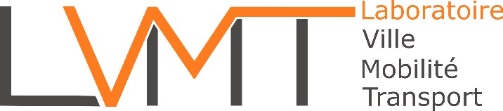 Inferring commutes: trip-based algorithm (trip index inference algorithm)
Are two successive rides part of the same trip ?
≤ Z
Same Trip
Time between rides
> Z
Same Trip
> Ys
≤ Yt
Average speed between rides
Time between rides
Different Trip
≤ Ys
> Yt
Different Trip
11/02/2019
Anniversaire chaire IDFM 2019
38
Note : a ride may be composed of only one point
Pre-treatment of points
Points(“raw”: modes inferred, IT4PME)
Filtering: exclude points < X m from surrounding
X = 10 m
Filtered points
Enrich : assign districts (i.e. French “communes”) to each point (100 if outside France)
Points enriched with district information
Infer Plage_id: series of points in the same district
Infer IndexRide_id: 
series of pts <=Y min apart with same mode
Y = 5 min
Points enriched with district information and other stable information
11/02/2019
Anniversaire chaire IDFM 2019
39
Commute inference
Validation and selection
Calculate distance (by OD), norm L2
Choosing “best” algorithm of each kind:
Location-based (time at home/ work: 120’)
Trip-based (speed = 3 km/h)
11/02/2019
Anniversaire chaire IDFM 2019
40